R4.03 – Qualité et au-delà du relationnel
A. Casali
Z. Laser run & JPO
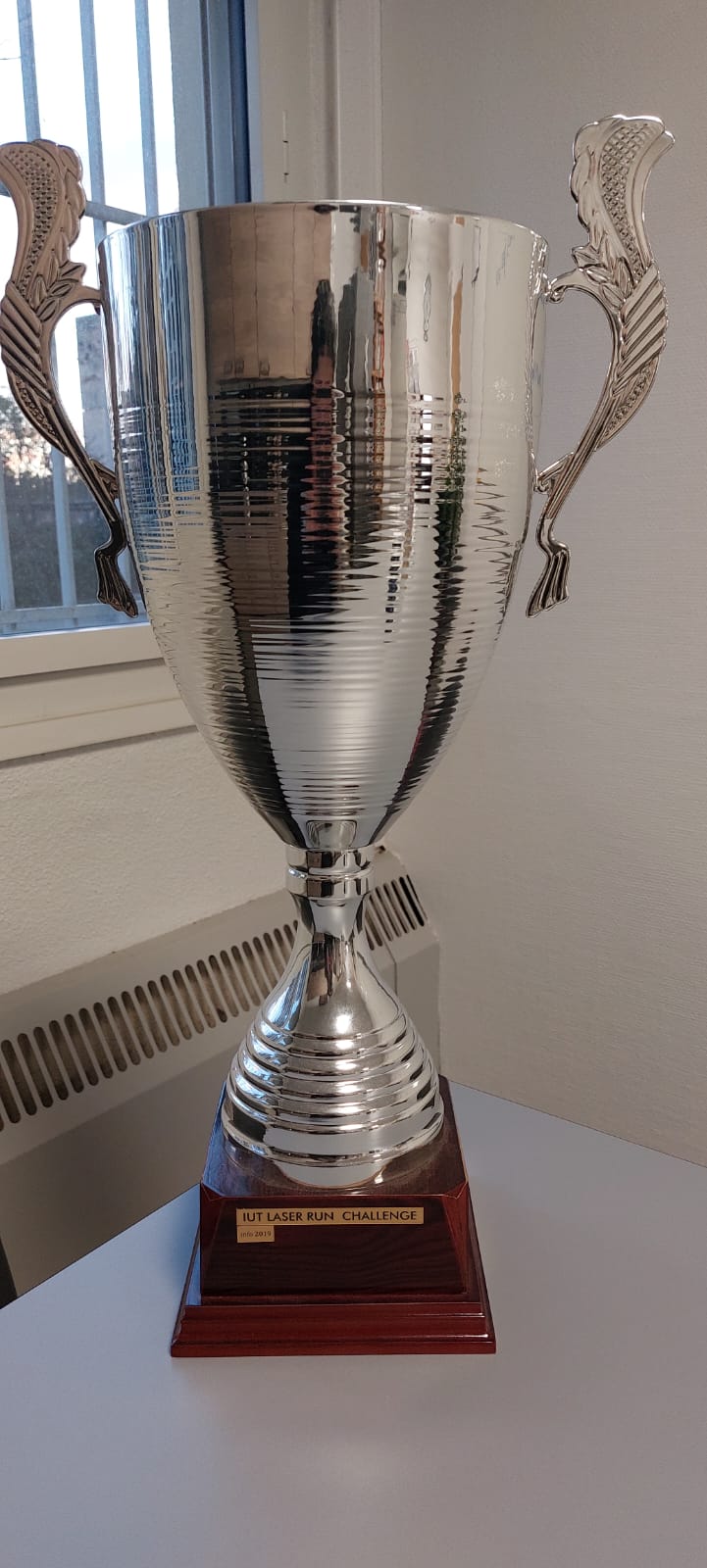 Sera-t-elle encore à nous dans 15 jours?
Plan
Dessinner l’ensemble des parties 
C’est quoi une DF ?
Les axiomes d’Armstrong 
Les fermés 
Les couvertures
A. Dessinner l’ensemble des parties
Exo
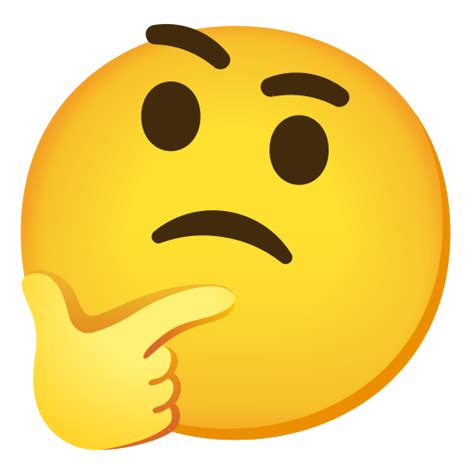 Plan
Dessinner l’ensemble des parties 
C’est quoi une DF ?
Les axiomes d’Armstrong 
Les fermés 
Les couvertures
B. C’est quoi une DF ?
B.1 une Dépendance Fonctionnelle ?
Wikipedia + Deepl
B. C’est quoi une DF ?
B.1 une Dépendance Fonctionnelle ?
Wikipedia + Deepl
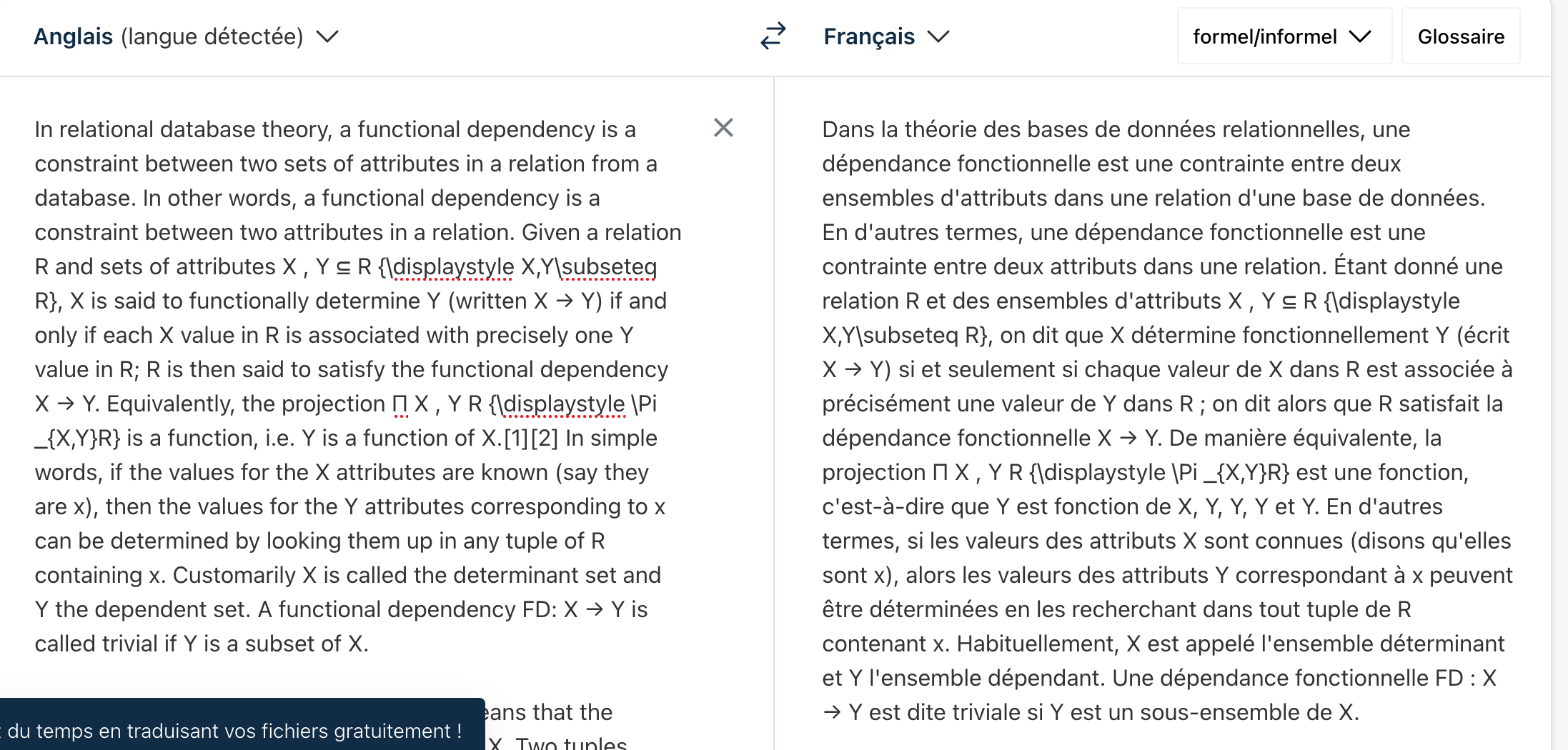 B. C’est quoi une DF ?
B.1 une Dépendance Fonctionnelle ?
Wikipeadia + Deepl
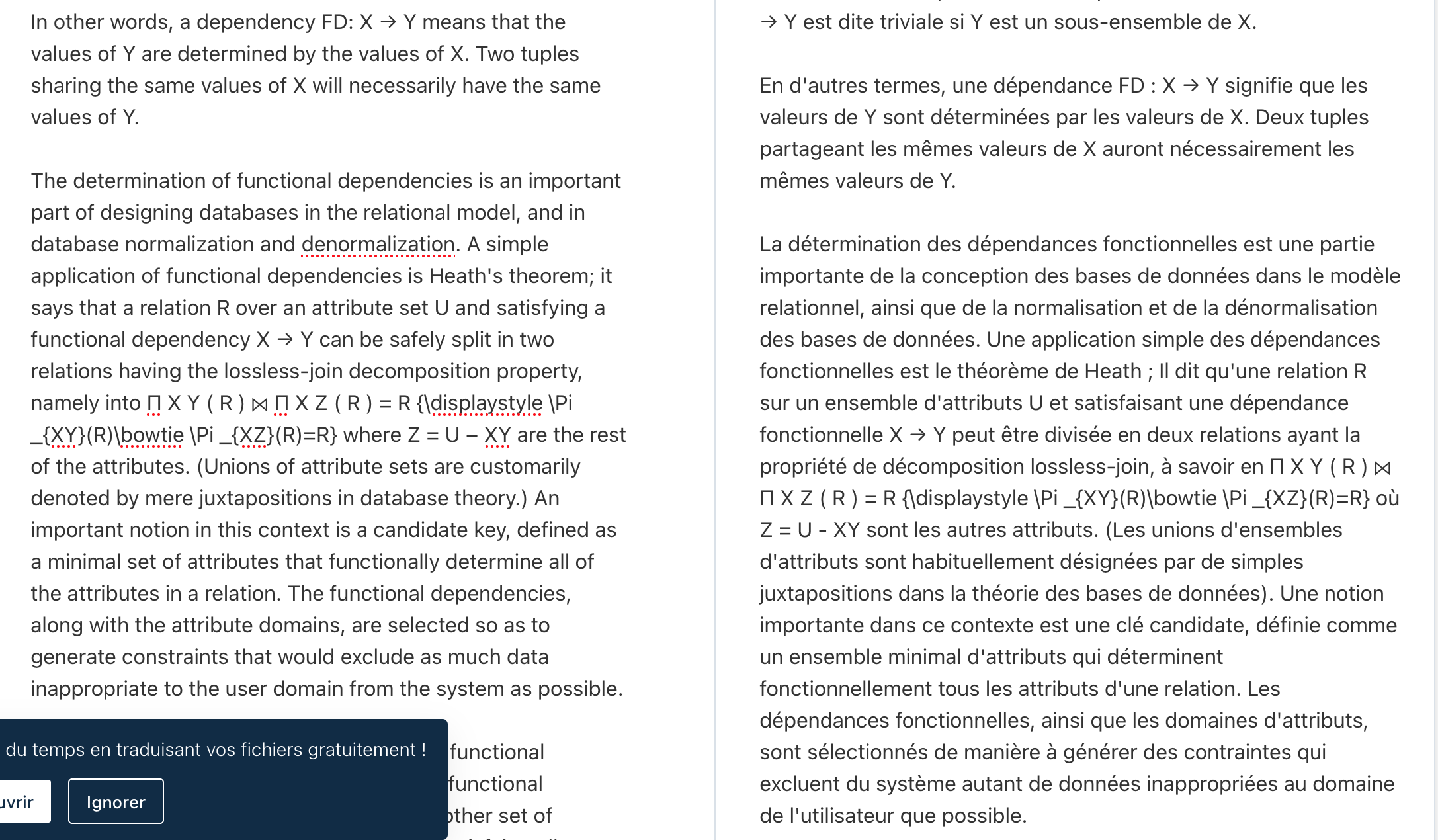 B. C’est quoi une DF ?
B.1 une Dépendance Fonctionnelle ?
Wikipeadia + Deepl
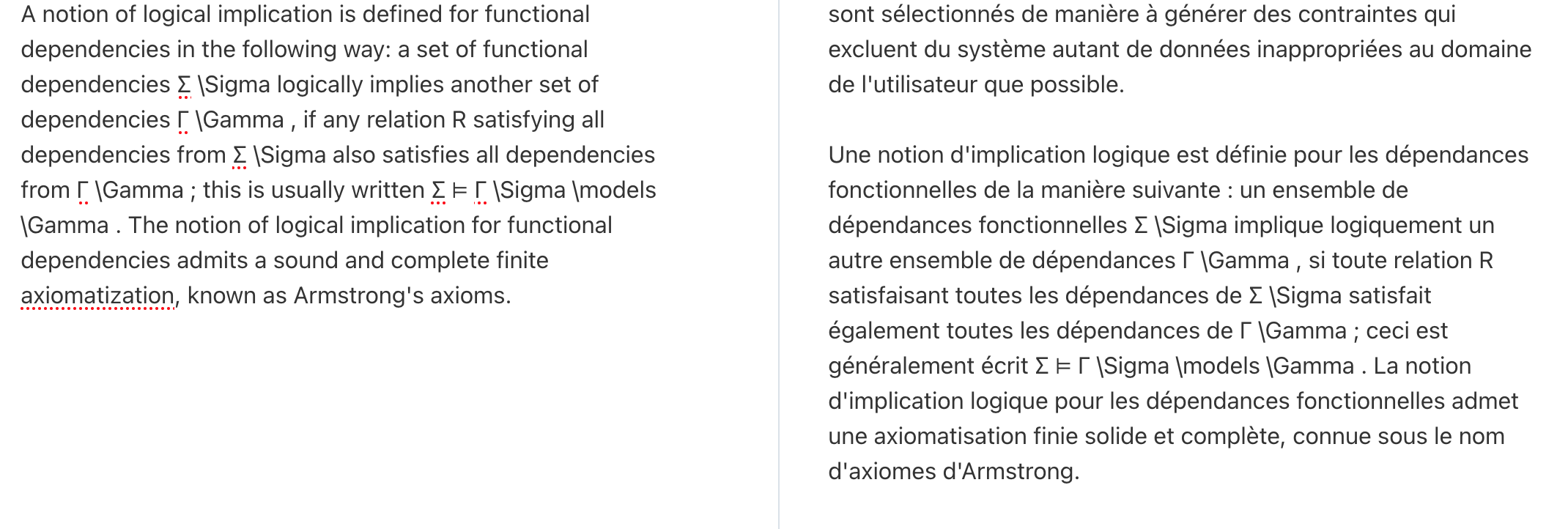 Plan
Dessinner l’ensemble des parties 
C’est quoi une DF ?
Les axiomes d’Armstrong 
Les fermés 
Les couvertures
C. Les axiomes d’Armstrong
C.1 Lequel des Armstrong?
Aucun des 2
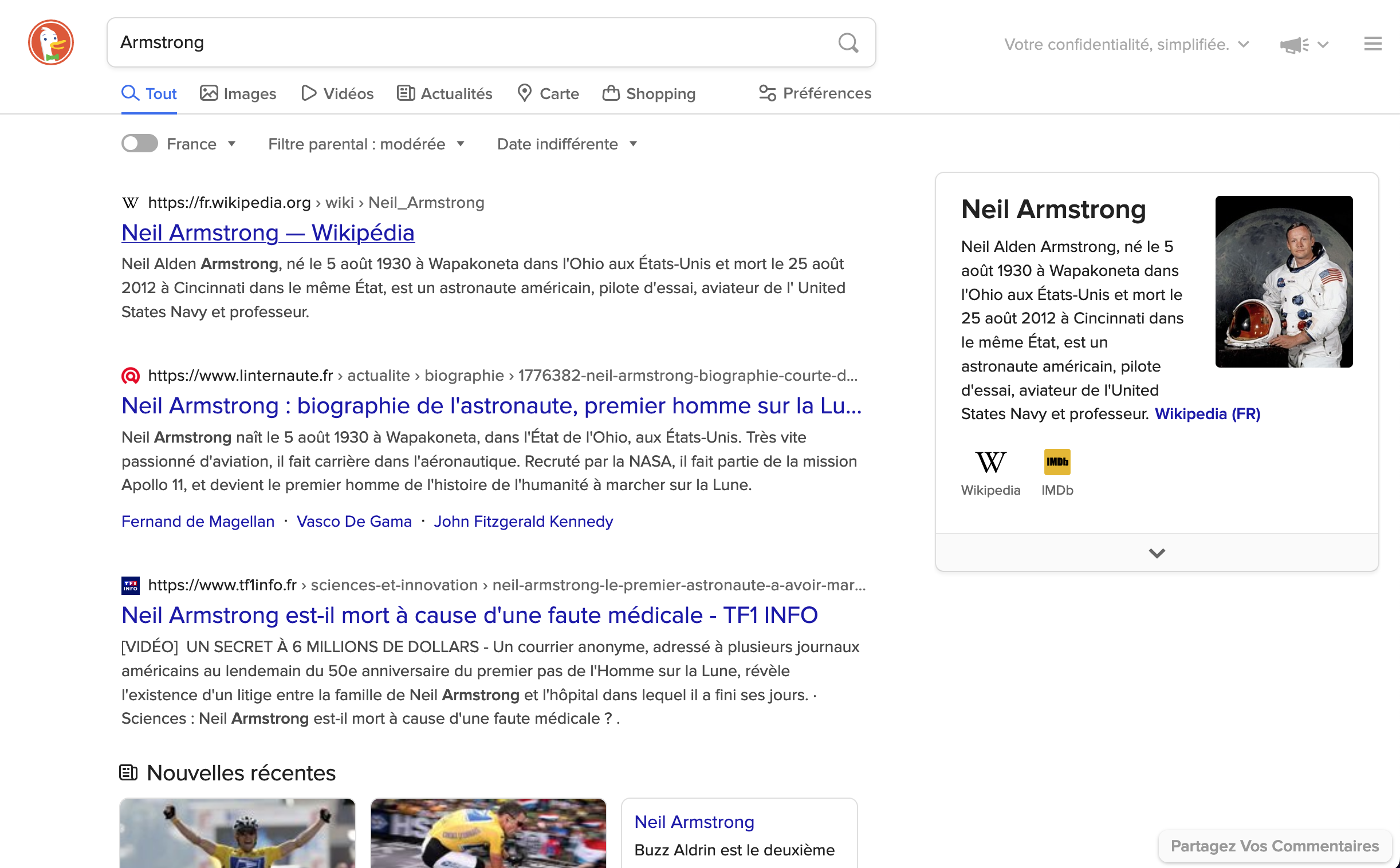 C. Les axiomes d’Armstrong
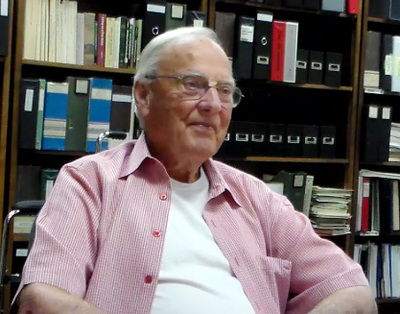 C.2 Le boss c’est lui,William
Sa bibliographie sur DBLP, google scholar
Z. Notre boss : L. Lakhal
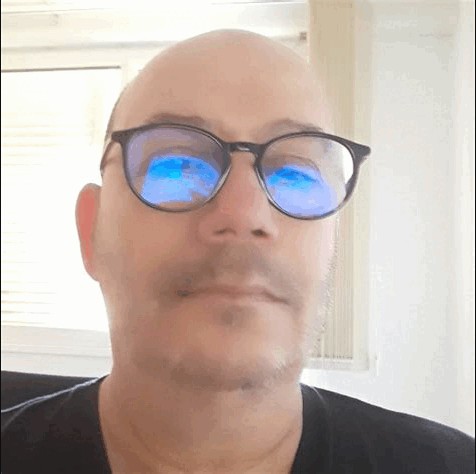 Sa bibliographie sur DBLP, google scholar
C. Les axiomes d’Armstrong
C.3 Vous montrez qu’un de ces les axiomes est faux
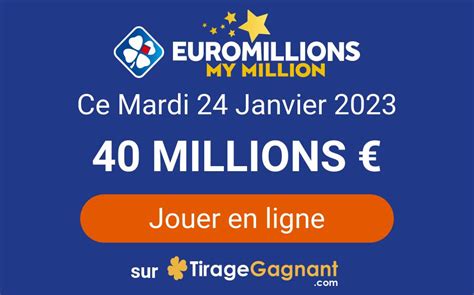 C. Les axiomes d’Armstrong
C.4 Les axiomes d’Armstrong
Implication dans une BD - exemple
Monter exemple(s) dans le manuel du cours
Plan
Dessinner l’ensemble des parties 
C’est quoi une DF ?
Les axiomes d’Armstrong 
Les fermés 
Les couvertures
D. Les fermés
D.1 Un système de fermeture, en maths
Closure System
D.2 Théorème
Soit + l’opérateur la fonction vérifiant les axiomes d’Armstrong .
+  : P(R) -> P(R) est un opérateur de fermeture en utilisant l’inclusion
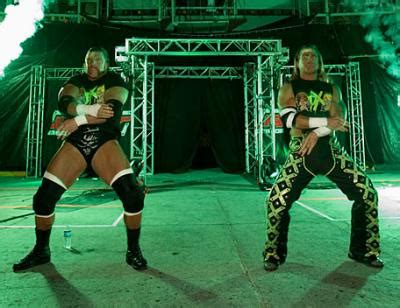 C’est yolo j’ai une justification mathématique
D. Les fermés
D.3 Calcul d’un fermé à partir d’un ensemble de DFs
Algorithme par saturation
Exo
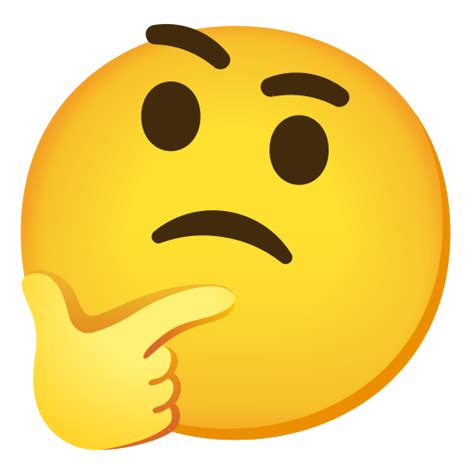 D. Les fermés
D.5 Calcul de tous les fermés  - partie #1
Algorithme next-closure
On va faire sans, l’ordre lectique, on ne maitrise pas
On va tuner l’algorithme A-Priori
D. Les fermés
D.6 Lien Fermé, DF, et clé d’une relation
Soit X ⊆ R, la DF X => X+ est vraie

Si X+ = R, X est une clé potentielle de r

X est une clé minimale si ∄ Y ⊂ X tq Y+ = R

Corolaire : X est une clé minimale de la relation si ∄ Y ⊂ X tq X+ = R et Y+ = R






X est une clé minimale pour le fermé Z = X+ ssi  si ∄ Y ⊂ X tq Y+ = Z et X+ = Z
On ne peut pas trouver un plus petit sous-ensemble qui a la même fermeture.
Exo
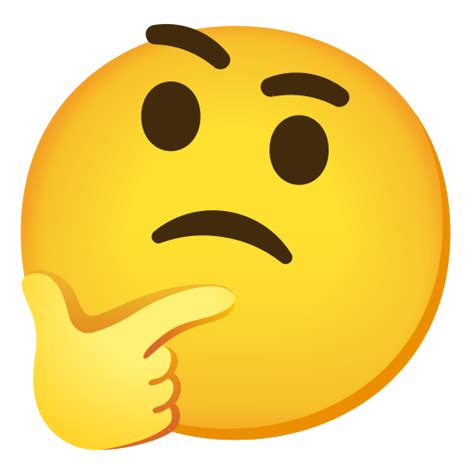 D. Les fermés
D.5 Calcul de tous les fermés – #partie2
Ensemble des fermés
Algorithme A-close - tunning
Algorithme Apriori-V2Entrée : schéma relationnel R, un ensemble de DFSortie CL (R)C0 = \emptyset; C1 = x \in R; \forall x \in C1 : x.estUneCle = true\forall x \in C1, resultat = \cup x+ i = 1tant_que |Ci| > 1faire	Ci+1 = AprioriGen (Ci);	\forall X \in Ci+1 		si \not\exists y \in X tq  (X|y)+ == X+ alors 			X.estUneCle = true; 			resultat = resultat \cup X+;		sinon Ci+1 = Ci+1 \ X	++i;ffaireRenvoyer resultat
D. Les fermés
D.5 Calcul de tous les fermés
Fonction AprioriGenEntrée : C : un ensemble de motif clé de niveau i Sortie : Cand : un ensemble de motif clé candidat de niveau i + 1
\forall X in C ,	* \forall Y in C ,
Soit Z = X \semicup Y :
Si \exists a \in Z tq NON (Z \ a).estUneCle, 	//Z.estUneCle = faux
Sinon Z.estUneCle = inconnu	Cand = Cand \cup 

Return Cand
Codage de l’algo sur papier :
Niveau 1
C’est sûr à 100%, pas besoin d’IA, juste de son
Niveau 2
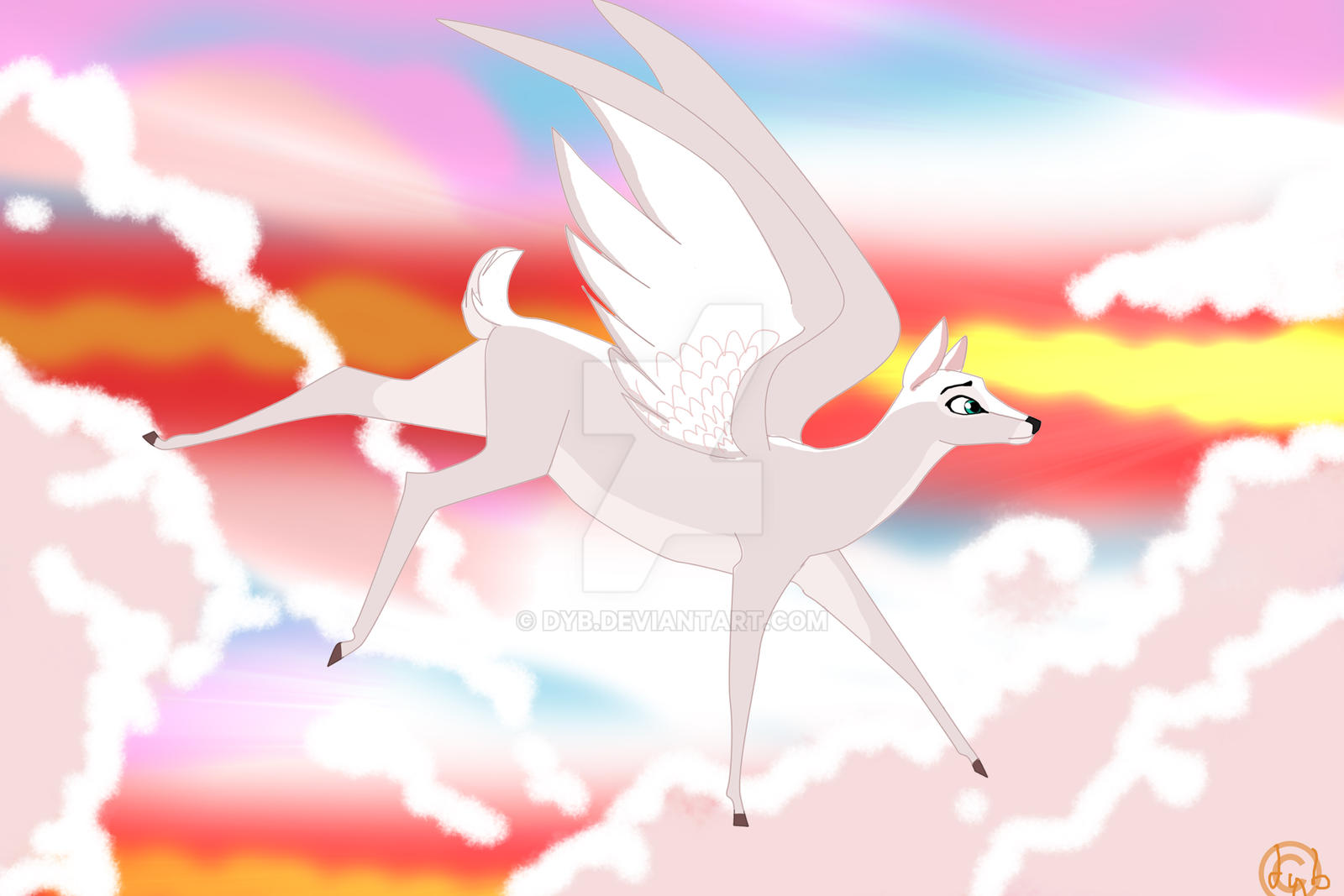 Niveau 3
Exo
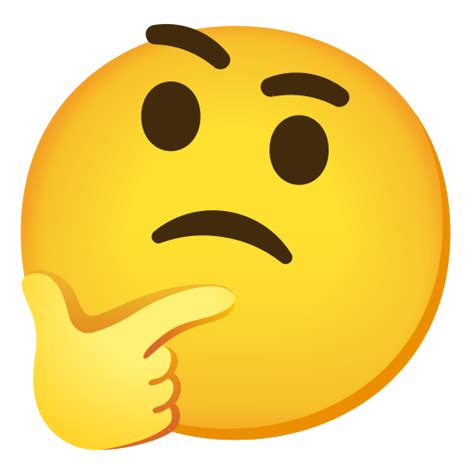 Plan
Dessinner l’ensemble des parties 
C’est quoi une DF ?
Les axiomes d’Armstrong 
Les fermés 
Les couvertures
E. Les couverture pour les DFs
E.1 Définition
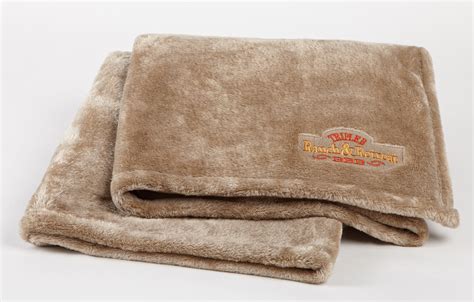 C’est presque ça !
E. Les couverture pour les DFs
E.2 Définition (couverture)
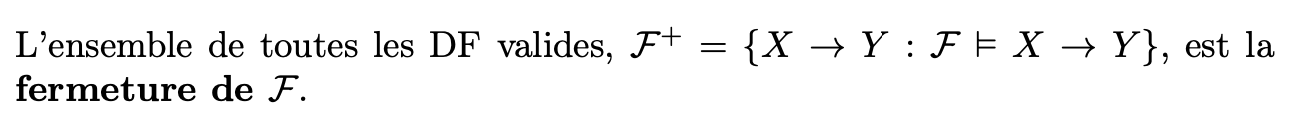 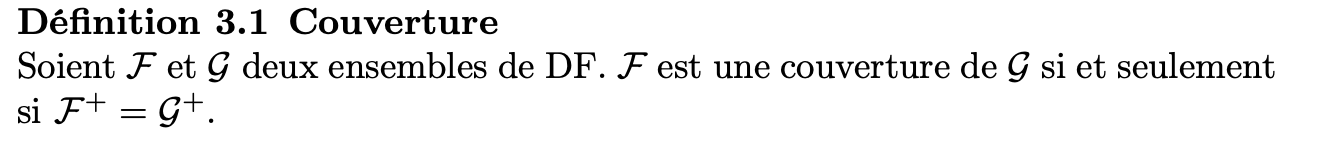 Une couverture possible de F est {X -> X+\X tq X une clé}

Ie, pour chaque clé, on crée la DF clé -> fermé \ clé
E. Les couverture pour les DFs
E.2 Définition (base canonique)
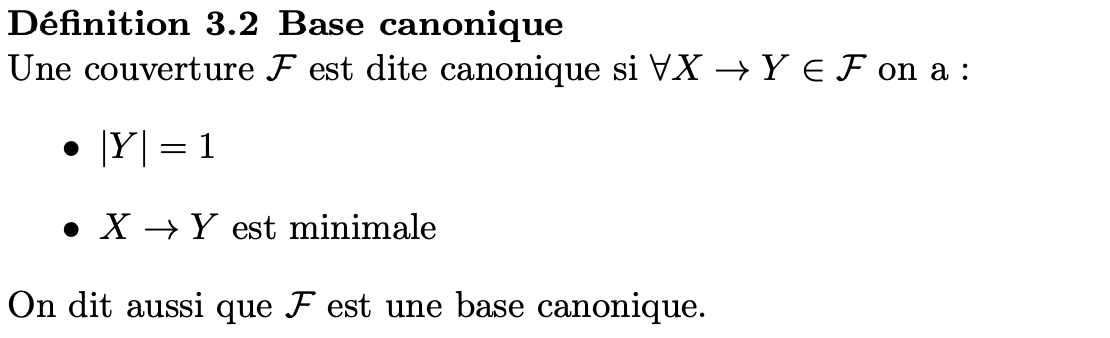 Exo
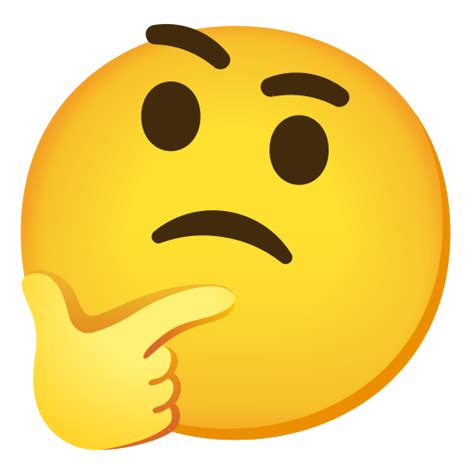